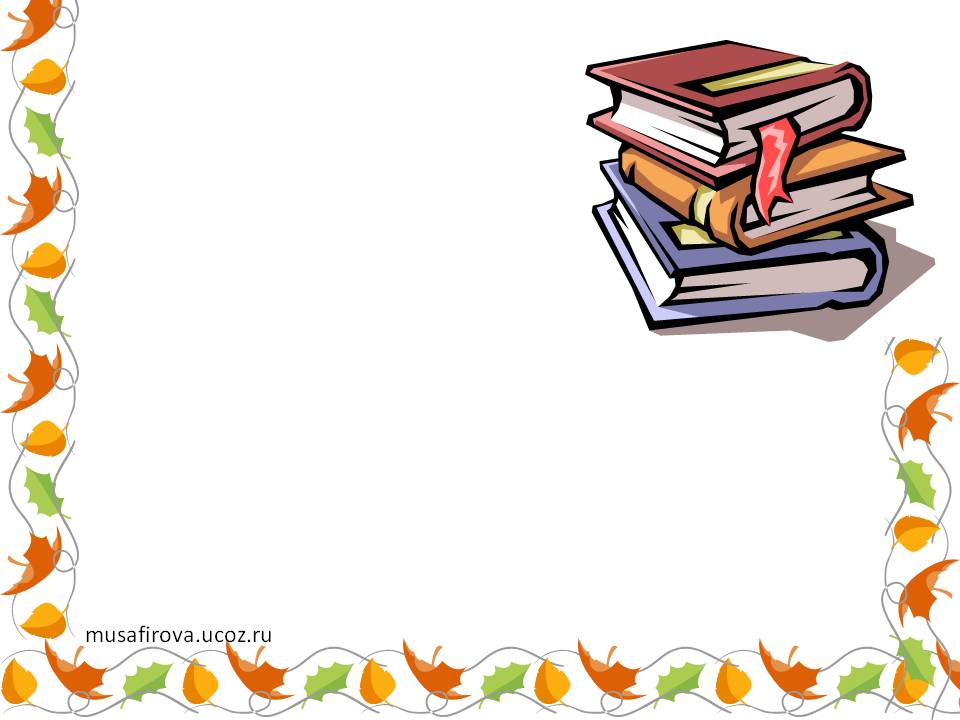 Как воспитать у ребёнка любовь к чтению?
При выборе книг для своего 
ребёнка следите, чтобы они соответствовали его возрасту, 
были разнообразной тематики 
(сказки, рассказы о приро­де, о детях, стихи, приключения, научно-познавательная литература и др.) и обязательно учитывайте индивидуаль­ные интересы своего ребёнка.
После того как книга прочитана, обязательно побеседуй­те о ней с вашим ребёнком: «Понравилась 
книга или нет? Почему?», «Что запомнилось, удивило, огорчило?», «Кто из героев понравился?
Почему?», «Чему учит эта книга?»
Несколько советов, которые помогут вашим де­тям подружиться с книгой:
Приучайте ребёнка к книге с малолетства.
Читайте вслух!
Просите ребёнка делать рисунки к прочитанным 
     книгам.
Собирайте домашнюю библиотеку!
ПОМНИТЕ: только в читающей семье растут читающие дети!